An Analysis of the n-Queens problem
Saleem Karamali
Movement of a Queen on a Chessboard
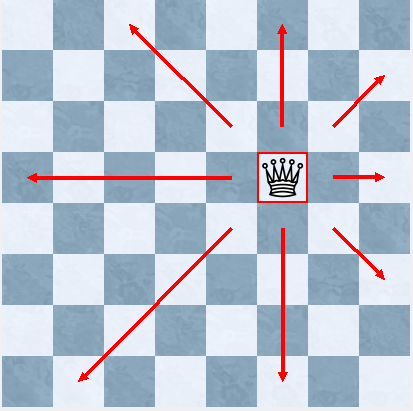 N-Queens Problem
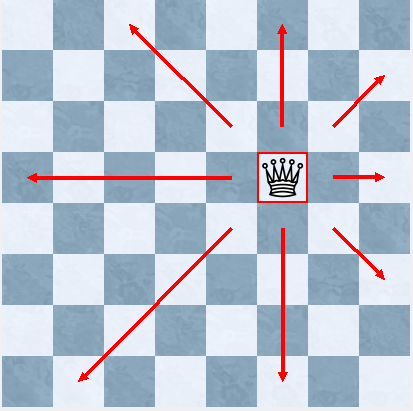 N-Queens Problem
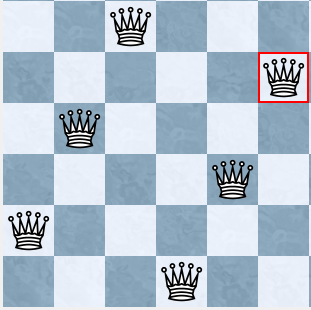 Place n queens on an n x n chessboard such that no two queens attack each other.
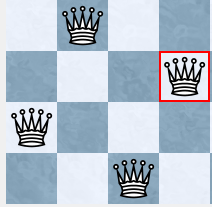 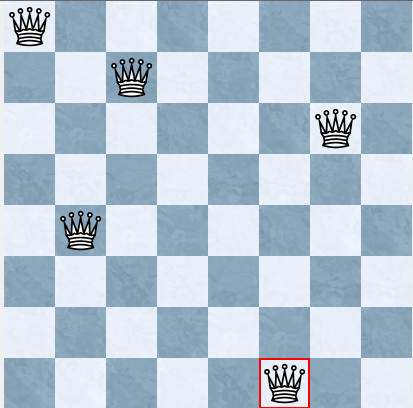 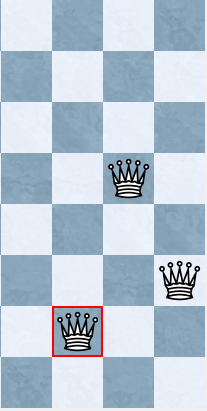 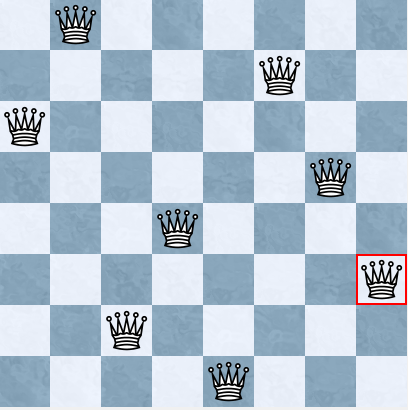 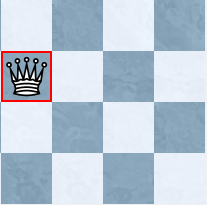 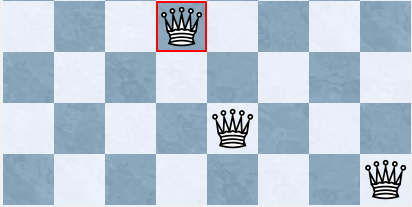 Notation/Conventions
n x n solution: A valid arrangement of n queens for an n x n board.
Q(n): Number of n x n solutions
Since no two queens can share a column, we identify solutions by the row of each queen as we move from right to left.
Start counting at zero (from the bottom left)
An n x n solution is a permutation of {0, …, n-1}
But not every permutation gives a solution
{1,3,0,2}
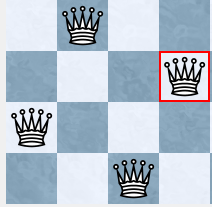 Partial Table of Number of Solutions
History
Time Complexity
Gunther’s Determinant Method
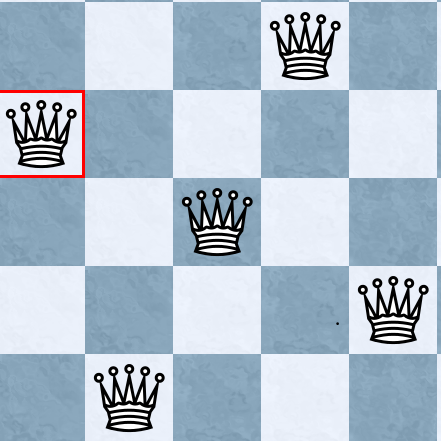 Key point: The determinant of an n x n matrix consists of a sum of n! products of elements. 
Each product contains exactly one element from each row and column
If we represent an n x n board as a generic n x n matrix, then the determinant contains every possible arrangement of queens with no row and column attacks.
Eliminating the diagonal attacks gives each n x n solution
But how do we identify these attacks?
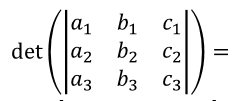 Constructing the Matrix
Constructing the Matrix
Terms along the same diagonal have either the same variable name or the same index
We take the determinant, and then eliminate these terms
Eliminating Diagonals in a 4 x 4 Matrix
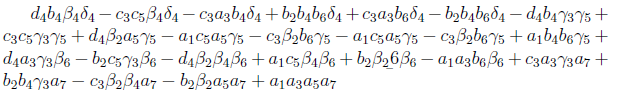 Each term corresponds to a placement of 4 queens at positions given by the factors of the term.
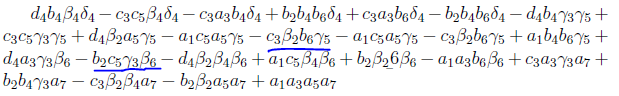 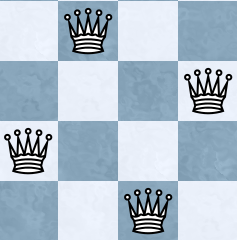 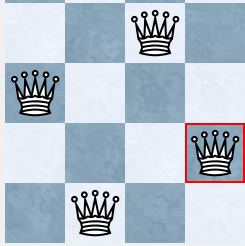 Determinant Method Time Complexity
Dynamic Programming: Finding Q(n) in Stages
Place a queen on an n x n board one at a time
As we add queens, we want to keep memory of which arrangements of fewer queens work.
We don’t need to generate every possible permutation
We will see that the time complexity is exponential < factorial
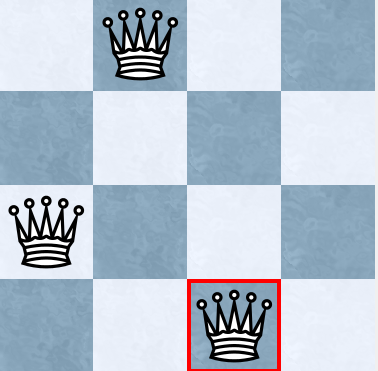 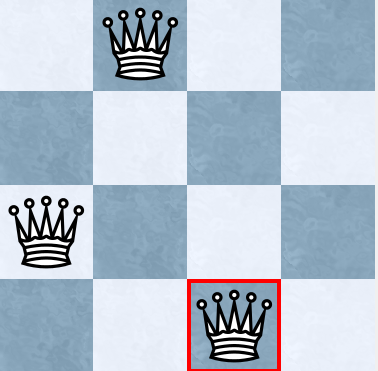 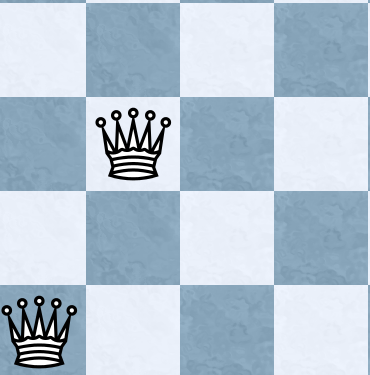 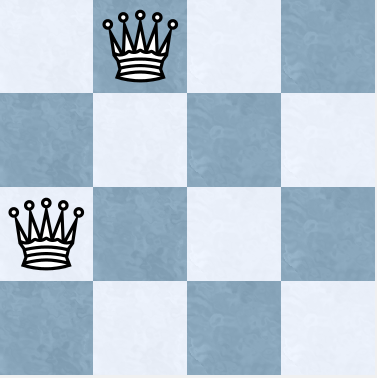 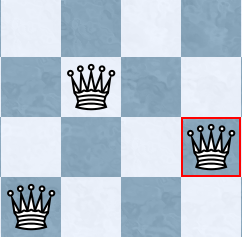 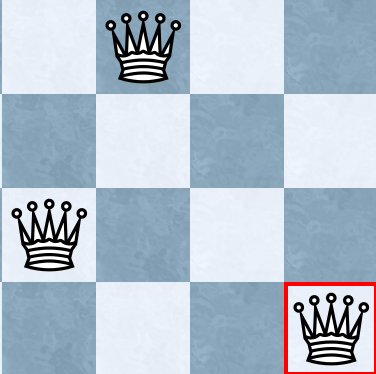 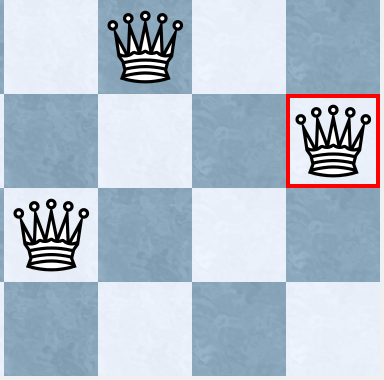 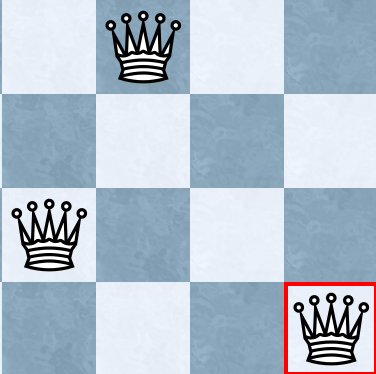 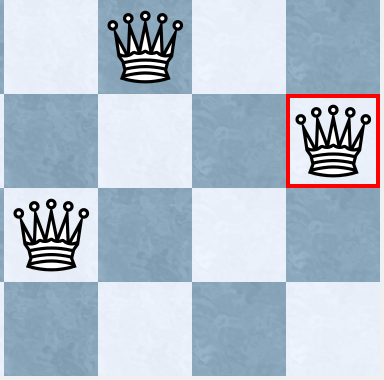 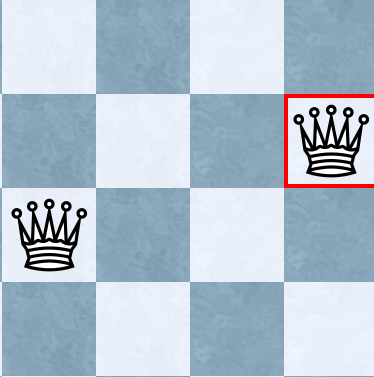 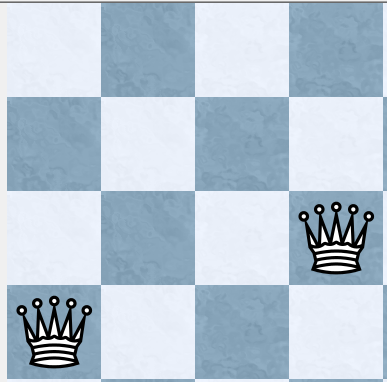 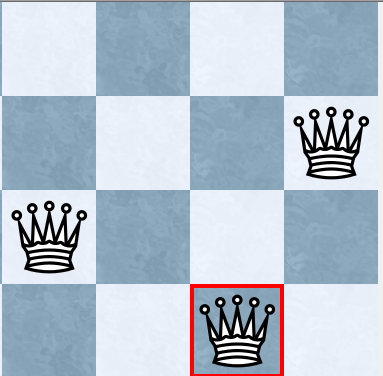 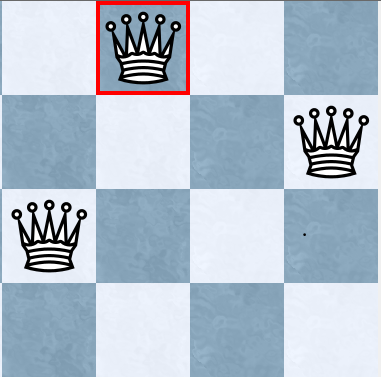 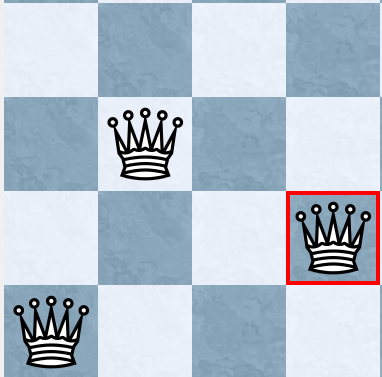 [Speaker Notes: REMEMBER TO NOTE THAT EVEN JUST THAT METHOD IS USEFFUL BECAUSE IT BRINGS THE COMPLEXITY DOWN FROM FACTORIAL TIME TO POLYNOMIAL TIME.]
Equivalence Classes of Positions
[Speaker Notes: REMEMBER TO NOTE THAT EVEN JUST THAT METHOD IS USEFFUL BECAUSE IT BRINGS THE COMPLEXITY DOWN FROM FACTORIAL TIME TO POLYNOMIAL TIME.]
Theorem
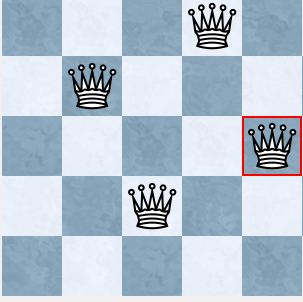 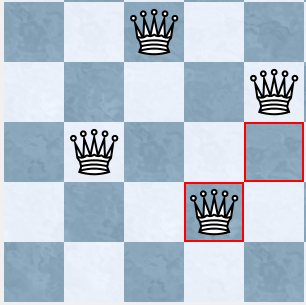 Proof
Algorithm
[Speaker Notes: OK, so this is what the actual algorithm looks like…]
Dynamic Programming Time Complexity
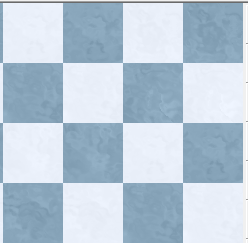 Conclusion
Dynamic Programming likely among the fastest techniques to solve the problem
As more optimization techniques are developed, they may be applicable to n-Queens
Work being done to calculate Q(27)
Behavior of Q(n) still largely unknown
Acknowledgements
Professor Knoerr
The Oxy Math Department
References
Finding one solution
Search method (Sosic & Gu)
Algorithm/steps:
1. Generate a solution corresponding to a random permutation of {0, … , n-1}
2. Check every column
If the queen in that column is attacked, check whether swapping it with another queen will decrease the number of total attacks.
If so, make the swap
If not, continue to the next column
3. If swaps were made, go to step 2.
	If no swaps were made and there are no total attacks, end the algorithm
	If no swaps were made but there still are attacks, go to step 1
Example
Consider the initial position {2,1,0,3,4}
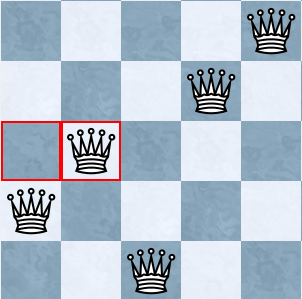 Column 0
Swap with column 1: 2 attacks
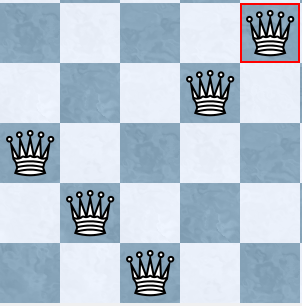 Total number of attacks: 4
Position: {1,2,0,3,4}
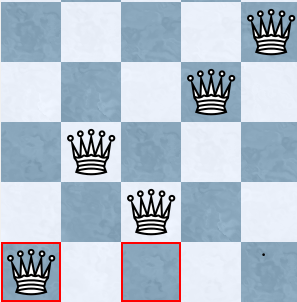 Swap column 0 and 2: 2 attacks
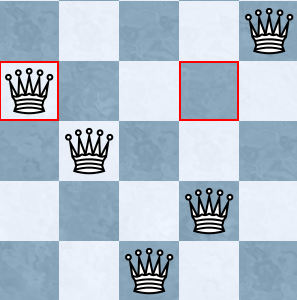 Swap column 0 and 3: 2 attacks
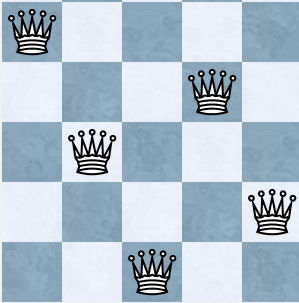 Swap column 0 and 4: 0 attacks
Total number of attacks: 2
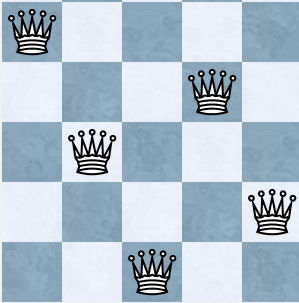 Time complexity of the Search Method